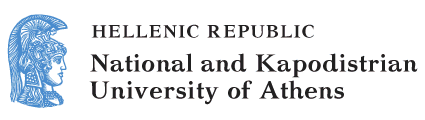 English and Digital Literacies
Unit 2.4: Integrative CALL
Bessie Mitsikopoulou
School of Philosophy
Faculty of English Language and Literature
Integrative CALL
As teachers moved away from a cognitive view of communicative teaching to a more social or socio-cognitive view, they placed more emphasis on language use in authentic social context.
Integrate language skills: listening, speaking, reading and writing.
Integrate technology more fully into the language learning process.
Technologies of Integrative CALL
Integrative approaches to CALL are based on two important technological developments of the last decade:
Multimedia  CALL.
Web-based CALL.
Multimedia CALL
Characteristics:
They create a more authentic learning environment using different media. 
Language skills (reading, writing, listening and speaking) are easily integrated through multimedia.
Students have a high degree of control over their learning through hypermedia. 
It facilitates a principle focus on the content without sacrificing a secondary focus on language form.
Current practices (1/2)
The benefits of adding a computer component to language instruction provides:
multimodal practice with feedback,
individualization in a large class (e.g. pronunciation).
Pair and small group work on projects (collaborative learning).
Current practices (2/2)
Variety of resources available and learning styles used.
Exploratory leaning with large amount of language data.
Real life skill building in computer use.
Electronic Books
Watch the video: Living Books - Arthur's Teacher Trouble
Web-based CALL: The Internet (1/2)
Students can search through millions of files around the world within minutes to locate and access authentic materials exactly tailored to their own personal interests. 
Students can use the Web to publish their texts or multimedia materials to share with partner classes or with the general public.
Web-based CALL: The Internet (2/2)
Language learners can communicate directly, inexpensive and conveniently with other learners or speakers of the target language from school, home, work, etc.
Web based suggestions for CALL
Virtual libraries and online media.
Language reference materials.
Professional journals.
Listservs and email.
Online conferences.
Classroom management tools.
Collaborative projects (like webquests).
Student publishing.
Free Lesson plans/ideas.
Research information and news.
Sites for students.
Electronic discussion forums.
Web-based CALL: Computer-Mediated Communication (CMC)
It provides authentic synchronous (e.g. chatting) and asynchronous (e.g. email) communication channels. Language learners can communicate directly, inexpensively, and conveniently with other learners or native speakers of the target language at any time and in any place.
CMC can be carried out in several forms; it can be one-to-one, one-to-many, or many-to-one.
Intelligent CALL (1/2)
Speech recognition.
Electronic conversation with the computer A.L.I.C.E and AIML chat robot.
A chatter robot or chatbot is a computer programdesigned to simulate an intelligent conversation with one or more human users via auditory or textual methods, primarily for engaging in small talk.
Intelligent CALL (2/2)
A chatter robot or chatbot is a computer program designed to simulate an intelligent conversation with one or more human users via auditory or textual methods, primarily for engaging in small talk.
First Chatbot Conversation
Watch the video: First chatbot conversation ends in argument
Virtual technology for education
The Virtual Classroom is a teaching and learning environment constructed in software, which supports collaborative learning among students who participate at times and places of their choosing, through computer networks.
An example of a Virtual Classroom
Watch the video: Second Life Virtual Classroom
Financing
The present educational material has been developed as part of the educational work of the instructor.
The project “Open Academic Courses of the University of Athens” has only financed the reform of the educational material. 
The project is implemented under the operational program “Education and Lifelong Learning” and funded by the European Union (European Social Fund) and National Resources.
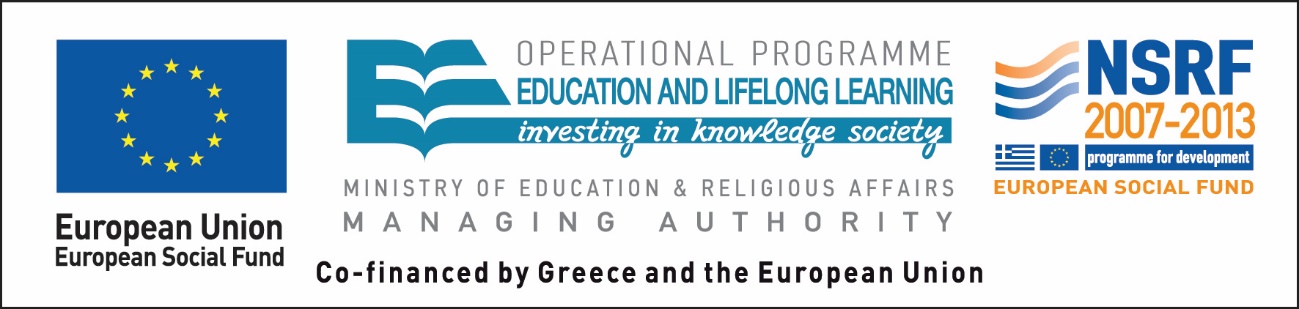 Notes
Note on History of Published Version
The present work is the edition 1.0.
Reference Note
Copyright National and Kapodistrian University of Athens , Bessie Mitsikopoulou 2014. Bessie Mitsikopoulou. “English and Digital Literacies. Integrative CALL”. Edition: 1.0. Athens 2014. Available at: http://opencourses.uoa.gr/courses/ENL10/.
Licensing Note
The current material is available under the Creative Commons Attribution-NonCommercial-ShareAlike 4.0 International license or later International Edition.  The individual works of third parties are excluded, e.g. photographs, diagrams etc. They are contained therein and covered under their conditions of use in the section «Use of Third Parties Work Note».
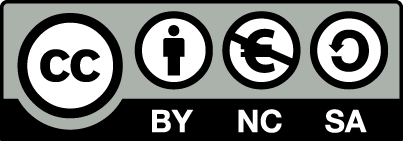 [1] http://creativecommons.org/licenses/by-nc-sa/4.0/ 

As Non-Commercial is defined the use that:
Does not involve direct or indirect financial benefits from the use of the work for the distributor of the work and the license holder.
Does not include financial transaction as a condition for  the use or access  to the work. 
Does not confer to the distributor and license holder of the work  indirect financial benefit (e.g. advertisements) from the viewing of the work on website .

The copyright holder may give to the license holder a separate license to use the work for commercial use, if requested.
Preservation Notices
Any reproduction or adaptation of the material should include: 
the Reference  Note, 
the Licensing Note,
the declaration of Notices Preservation,
the Use of Third Parties Work Note (if available), 
together with the accompanied URLs.
Note of use of third parties work
This work makes use of the following works:
Image 1: Screenshot of the video “Living Books - Arthur's Teacher Trouble”, Standard YouTube Licence, Youtube.
Image 2: Screenshot of the video “First chatbot conversation ends in argument”, Standard YouTube Licence, Youtube.
Image 3: Screenshot of the video “Second Life Virtual Classroom”, Standard YouTube Licence, Youtube.